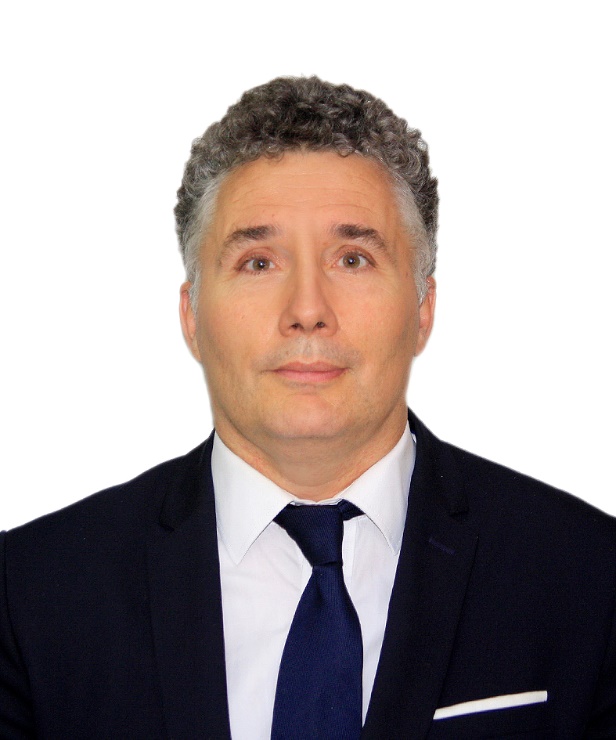 Кристоф Самюэль Ючинсон 

Старший преподаватель кафедры правового регулирования экономической деятельности
ФГОБУ ВО «Финансовый университет при Правительстве Российской Федерации», Финансовый университет
“DEA” в области права европейских сообществ (учная степень, полученная в Университете Экс-Марсель III)
Образование
2004: 
Ученая степен “DЕА” по праву европейских сообществ  на юридическом факультете Университета Экс-Марсель III. Тема диссертации: «европейское судебное уголовное пространство».  
2003: 
Магистерский диплом по частному праву в Университете Экс Марсель III (тема «судебные карьеры и преступные науки»). 
2005: 
Магистерский диплом по филологии (Английский-Русский языки)– Университет Экс-Марсель I
Магистерский диплом политических наук Парижского института политических наук («Sciences-Po Paris»).
Опыт работы более 17 лет, в том числе
09.2015- н.в.: старший преподаватель Департамента правового регулирования экономической деятельности Финансового университета при правительстве Российской Федерации.
      -Курсы и семинары по российскому бизнесу и корпоративному праву на английском языке.
      -Курсы и семинары по правовому регулированию экономической деятельности на английском языке.
2008- 2015: преподаватель в области права в «НИУ ВШЭ», ответственный за координацию программы «университетский диплом по экономическому праву» Университета Париж 1 Пантеон - Сорбонна и НИУ ВШЭ.
     -преподавание французского делового права в виде магистерских курсов и проведение семинаров со 
      студентами 4го et 5го курсов факультета права НИУ ВШЭ 
    -педагогическая координация между преподавателями Университета Париж 1 Пантеон - Сорбонна,
      приглашенными читать 
      курсы в НИУ ВШЭ и студентами факультета права НИУ ВШЭ
2005-2008: временный атташе по вопросам образования и исследованиям (ATER) Университета Париж 1 – Пантеон- Сорбонна во французском университетском колледже при МГУ
    -преподавание в виде магистерских курсов и проведения семинаров по французскому и европейскому
     праву российским  студентам 4го и 5го курсов. 
    -педагогический ассистент у профессора по французскому и европейскому праву, приглашенному во
     французский университетский колледж при МГУ.  
2004-2005: преподаватель по конкурентному  праву в Институте политических исследований в Экс-ан-Провансе (Франция) в рамках Магистратуры 2 по политическим исследованиям в области государственного управления и управления на предприятии во Франции и в Европе.
Последние публикации в научных журналах, индексируемых в Scopus
Hutchinson Christophe Samuel, “Abuses of dominance by Big Tech through their use of Big Data and AI”, Journal of Antitrust Enforcement (Oxford University Press) [Scopus-listed Q2 publication], 2 March 2022. https://academic.oup.com/antitrust/advance-article/doi/10.1093/jaenfo/jnac004/6540045?guestAccessKey=5034a2ce-81a9-48f6-a20e-2a60a3f32b81
Hutchinson Christophe Samuel, “Tackling Big Tech’s self-preferencing practices”, European Competition Journal (Scopus-listed Q3 publication) 21 January 2022. https://www.tandfonline.com/doi/full/10.1080/17441056.2022.2034332
Hutchinson Christophe Samuel, “Curbing Big Tech’s IoT dominance”, European Competition Journal (Scopus-listed Q3 publication), 2021, 10, https://www.tandfonline.com/doi/full/10.1080/17441056.2021.1995206?src
Hutchinson Christophe Samuel, “The Challenges of Personalized Pricing to Competition and Personal Data Protection Law”, European Competition Journal (Scopus-listed Q3 publication), 2021, 6, https://www.tandfonline.com/doi/abs/10.1080/17441056.2021.1936400
Hutchinson Christophe Samuel, “Tacit Collusion on Steroids: The Potential Risks for Competition Resulting from the Use of Algorithm Technology by Companies”, Sustainability (Scopus-listed Q2 publication), 2021, 13, 951, https://www.mdpi.com/2071-1050/13/2/951  
Hutchinson S. Christophe, “Potential legal challenges for blockchain technology in competition law”, Baltic Journal of Law & Politics (Scopus listed Q3 publication), 13:1 (2020): 81-107. https://sciendo.com/article/10.2478/bjlp-2020-0004
Публикации в российских научных журналах
Ючинсон Кристоф Самуэль, “Договорные ограничения на использование интернет-площадок для продажи товаров: вопросы конкуренции», Юрист, 1 (2019) : 46-52
Ючинсон Кристоф Самуэль, Вызовы конкуренции, связанные с ценовыми ограничениями, налагаемыми производителями на интернет-магазин. Право и цифровая экономика, 1 (2019) : 28-34 
Hutchinson Christophe Samuel (Ючинсон К.С), “Вызовы конкуренции при ценовых ограничениях, налагаемых производителями на ритейлеров в онлайне” (“The Challenges to competition of price restrictions imposed by manufacturers to online retailers”)
Международный научно-практический журнал Право и цифровая экономика (“Law and Digital Economy”-International Research and Practice Journal, Апрель 2019, Номер выпуска: 1 (03), Moscow State Law University named after O.E Kutafin (“МГЮА
Ючинсон К.С, «Вызовы конкуренции географических ограничений для онлайн-продаж товаров и цифрового контента”.  (“The Challenges to competition of geographic restrictions to the online sales of goods and digital content”)
Ючинсон К.С, «Вызовы конкуренции географических ограничений для онлайн-продаж товаров и цифрового контента”.  (“The Challenges to competition of geographic restrictions to the online sales of goods and digital content”) “Право”-Журнал Вышей Школи Экономики (“Law”-Journal of the Higher School of Economics), Декабрь 2018. 
“Право”-Журнал Вышей Школи Экономики (“Law”-Journal of the Higher School of Economics), Декабрь 2018, Номер выпуска:4   
Ючинсон К.С, “Большие данные и законодательство о конкуренции”  (“Big Data and competition law”), “Право”-. Журнал Вышей Школи Экономики (“Law”-Journal of the Higher School of Economics),   Март 2017 (March 2017, Номер выпуска: 1, Страницы: 216-245, НИУ-ВШЭ (National Research University Higher School of Economics
Ючинсон К.С, «Контрактные ограничения использования прайс-агрегаторов: вызовы для конкуренции”  (“The Challenges to competition of contractual restrictions to the use of comparative price tools”) Международный научно-практический журнал Право и цифровая экономика (“Law and Digital Economy”-International Research and Practice Journal), Ноябрь 2018 (November 2018, Номер выпуска: 2 (02), МГЮА (Moscow State Law University named after O.E Kutafin)
Вклад в коллективные монографии
Hutchinson C.S, Egorova M.A. Криптовалюты как платежное средство: частноправовой и налоговый аспекты, Монография, Проспект: Москва, ноябрь 2021.
Hutchinson C.S, Кудряшов В.В, Правовое регулирование экономической деятельности (на английском языке),(Учебник) Кнорус: Москва, 2021, с.171 
Hutchinson C.S, Международное сотрудничество в сфере цифровых технологий: опыт Европейского союза in “Цифровое право (Учебник)”, Проспект: Москва, 2019, с.530-567.   
Hutchinson Christophe Samuel "Сравнительный аналуз целей американского, европейского и российского конкурентного права в области картелей” (Les objectifs et instruments du droit russe en matière d'ententes au regard des droits américain et européen) “ in “Mélanges en l'honneur du Professeur Gérard Marcou”, 2017, pp. 495-525, Publisher: Universite Paris 1 Panthéon-Sorbonne IRJS Éditions Sorbonne. ISBN: 978-2-919211-78-4
Hutchinson Christophe Samuel : "The end of restrictions to e-commerce in the EU: hype or hope?" in "Topical issues problems of modern law and economics in Europe and Asia“,  2018, Volume: pp. 130-143, "Yustitsinform" LLC  ISBN: 978-5-7205-1496-9 
Hutchinson C. S., Сушкевич А.Г, Cравнительный анализ конкурентного права США,ЕС и России  (“Analyse comparée des objectifs du droit américain, européen et russe de la concurrence”, 2015, pp.1-291, AO-Jurinfor, ISBN: 978-5-89158-187-6